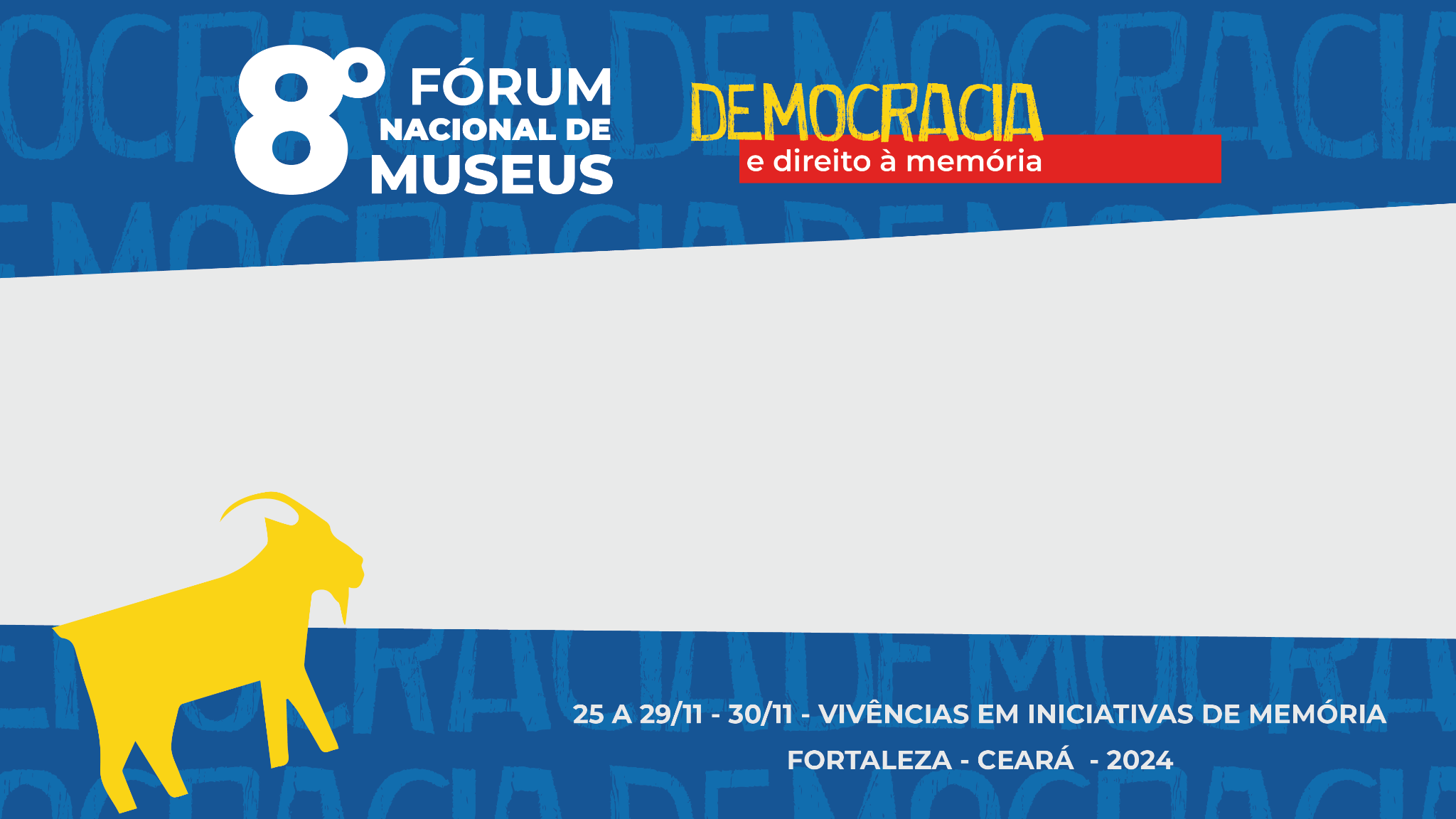 TÍTULO EM UMA LINHA
Tema/subtítulo
Título
Texto em duas colunas.
Texto em duas colunas.
Texto
Título
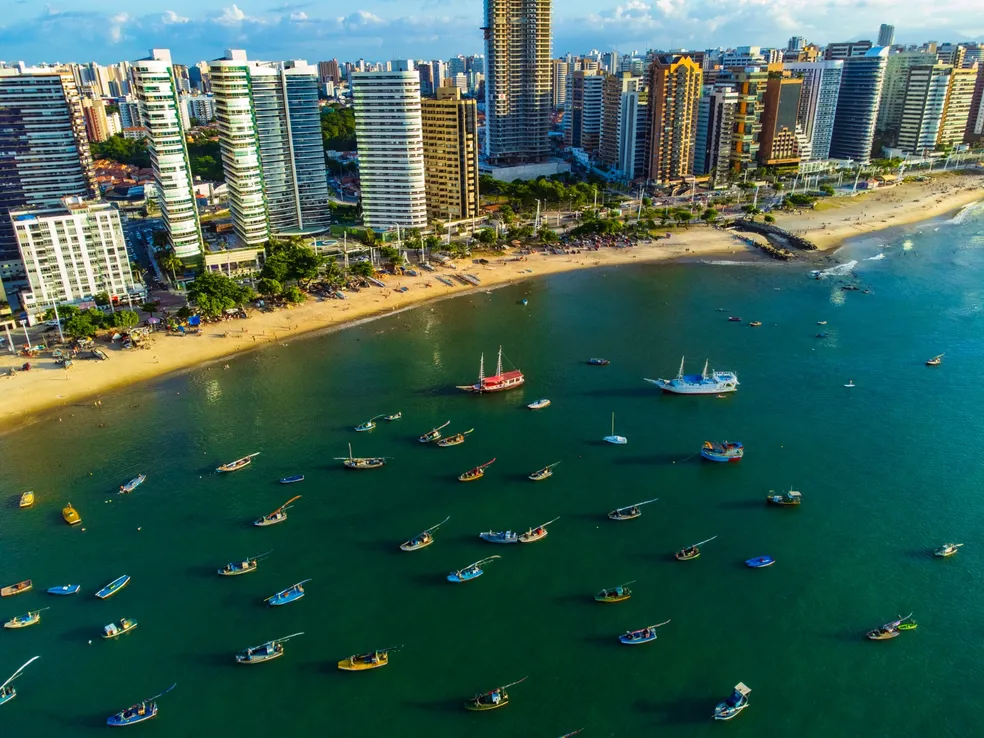 Título
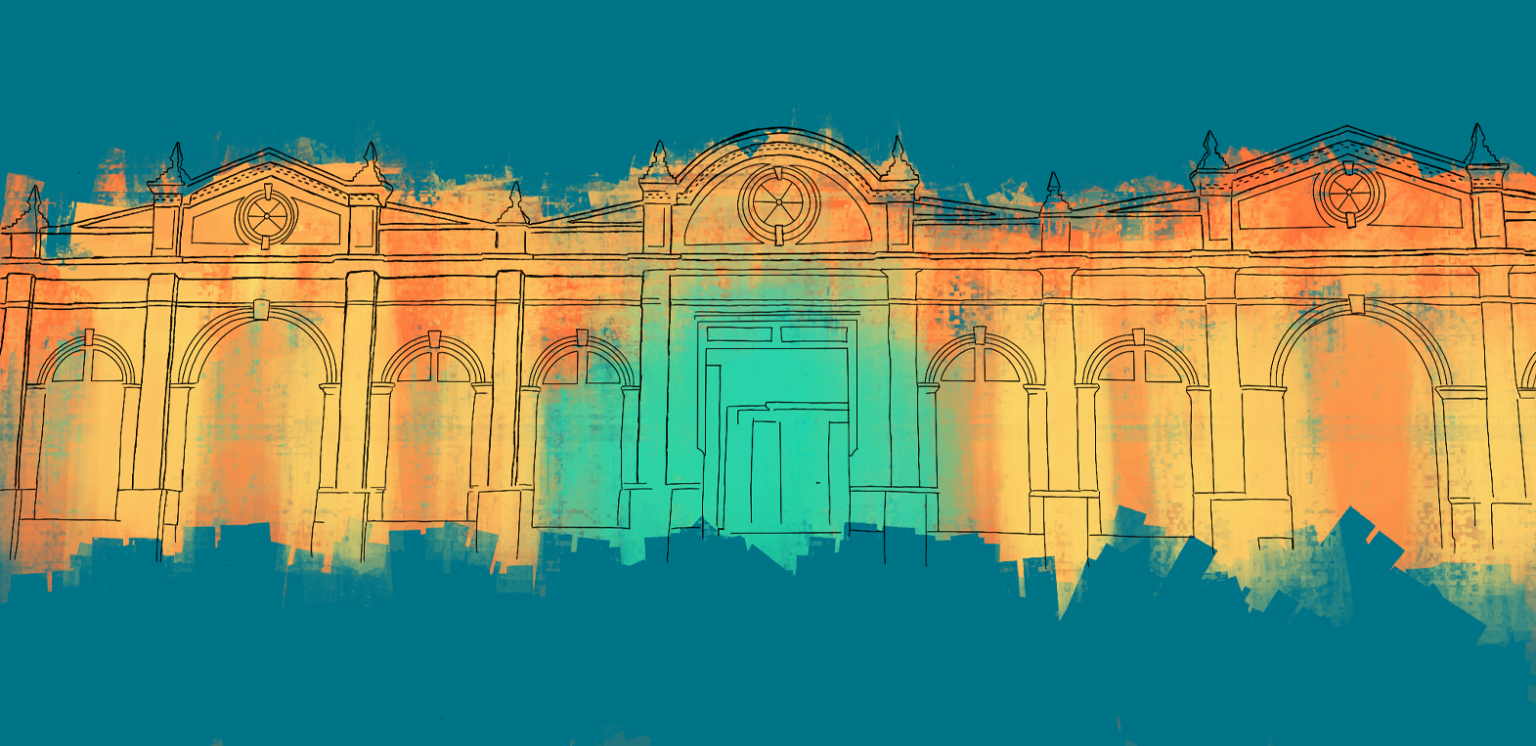 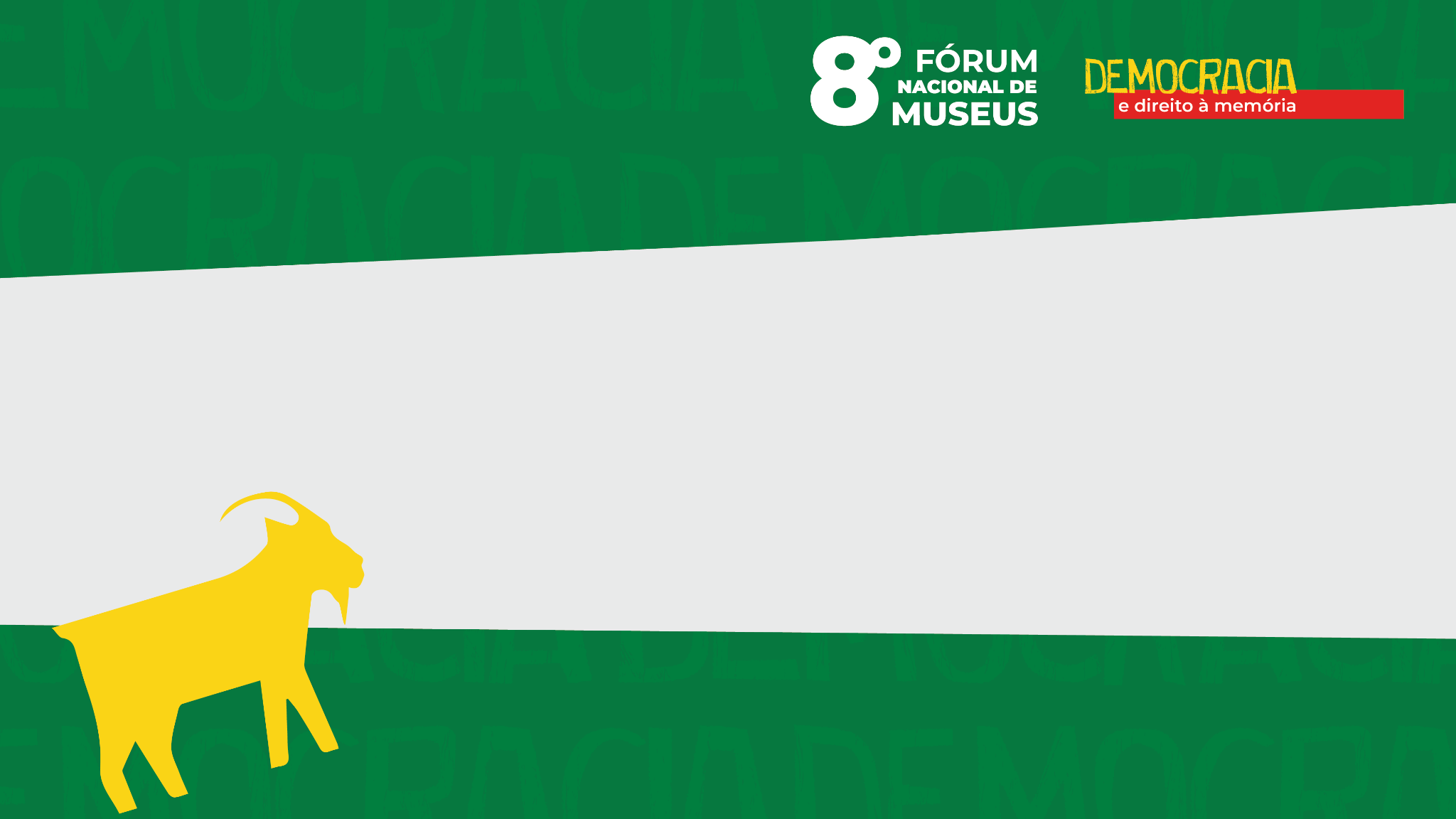 TÍTULO 
EM DUAS LINHAS
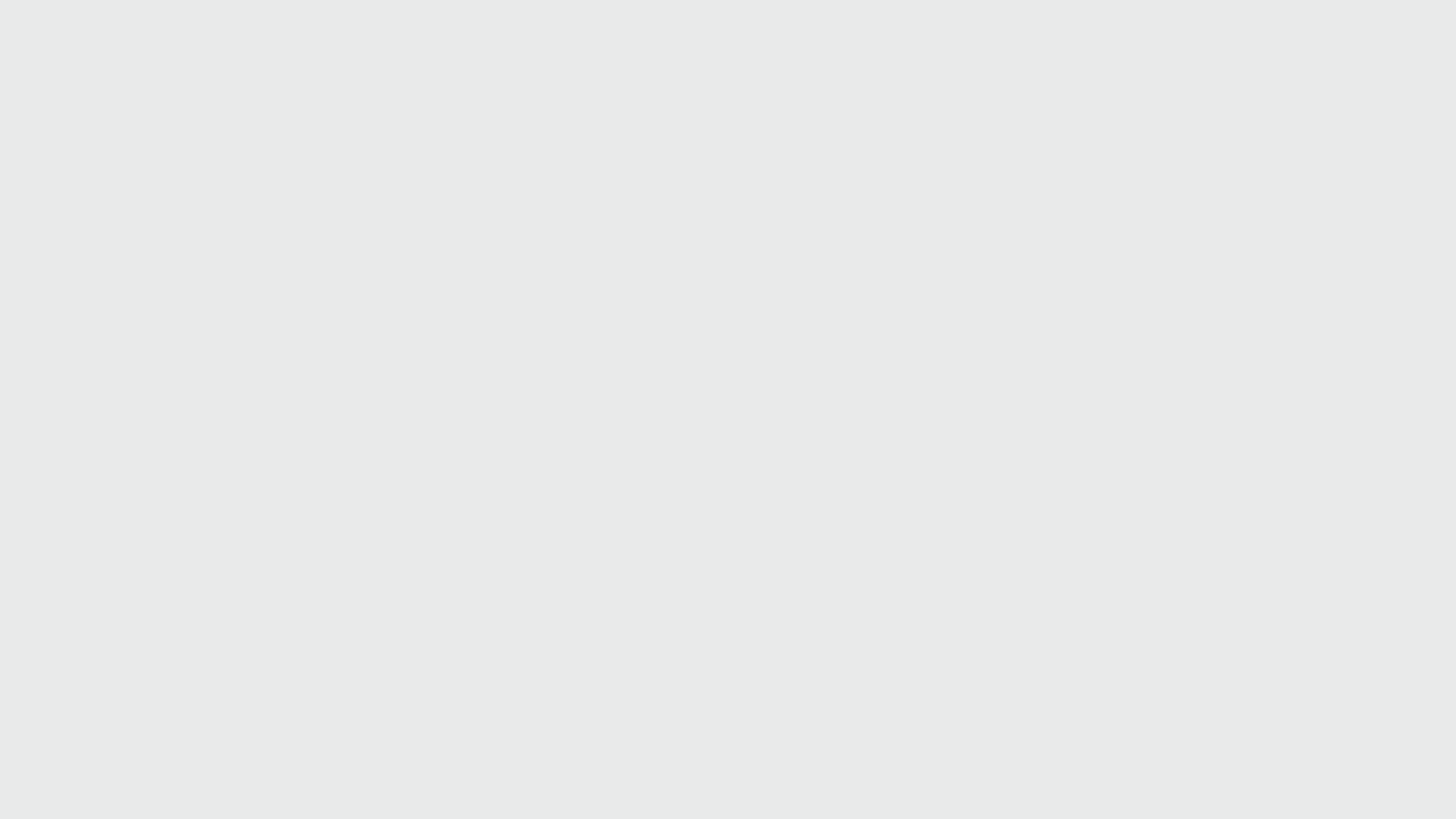 AGRADECEMOS!
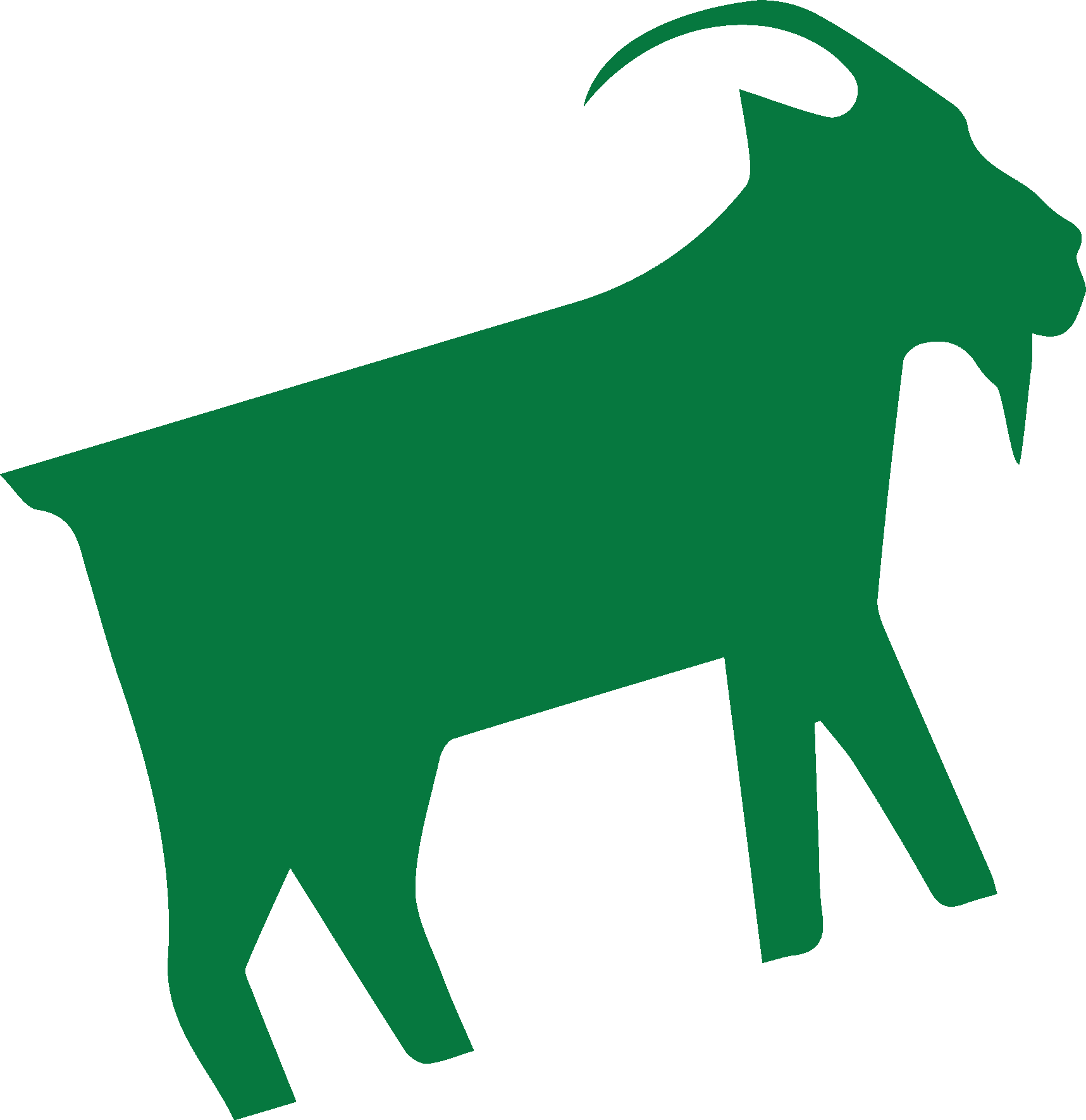 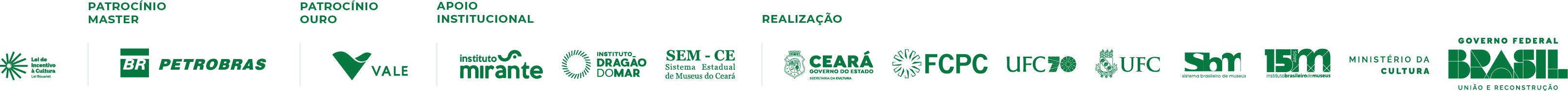